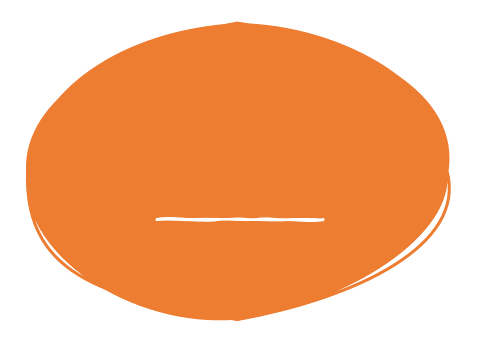 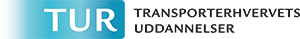 Stress
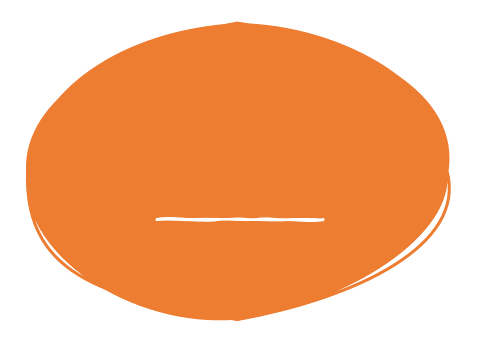 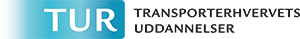 Opgave i små grupper
Stress
Hvad er stress?
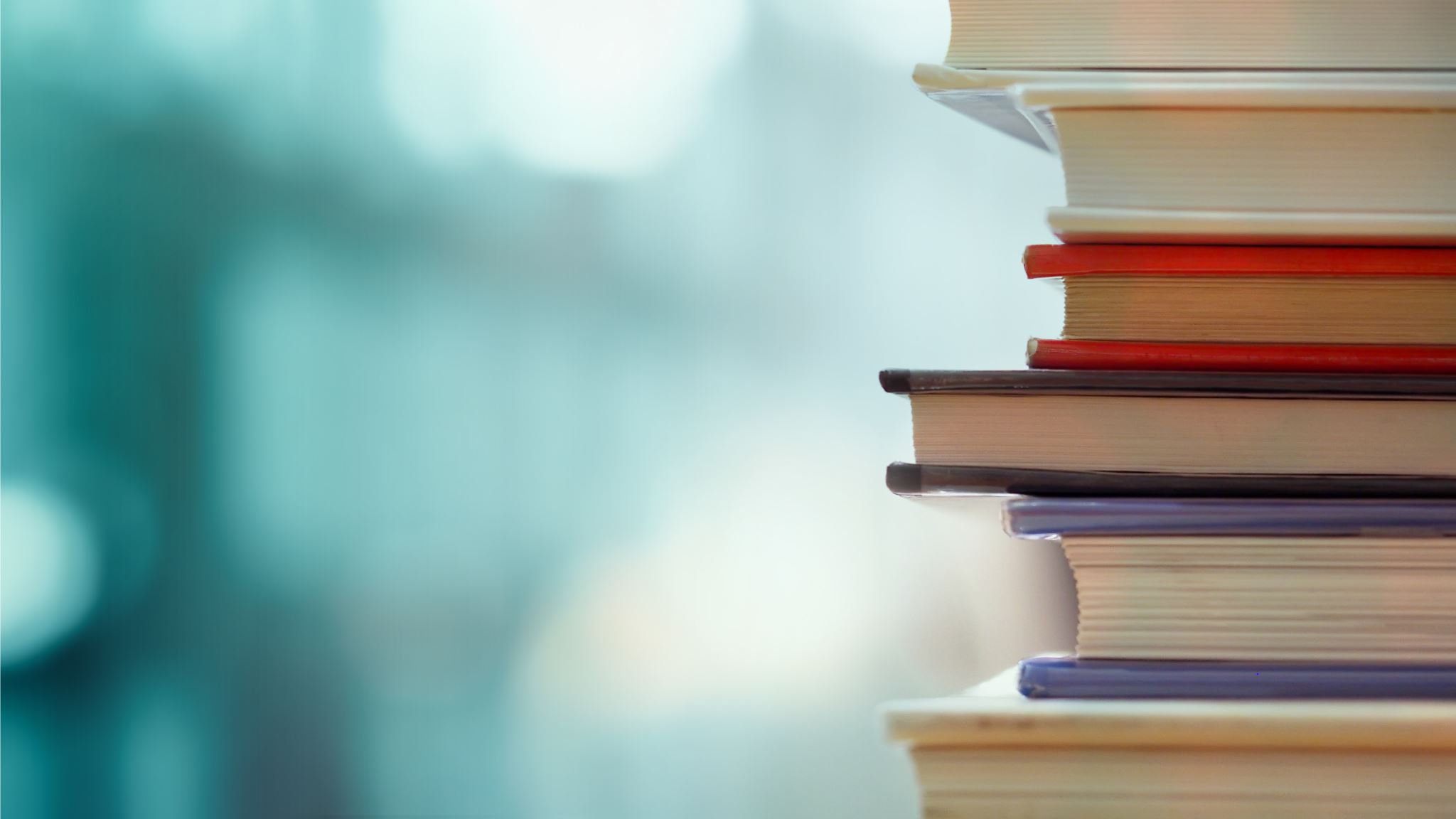 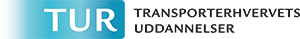 I litteraturen opfattes stress som tre elementer
Faktorer i omgivelserne der påvirker mennesket (stressorer).
Samspillet mellem omgivelserne og mennesket (også kaldet oplevet stress).
Menneskets fysiologiske, psykologiske og adfærdsmæssige reaktioner på belastning (også kaldet stressreaktion).

 Kilde:https:sst.dkSundhedsstyrelsen
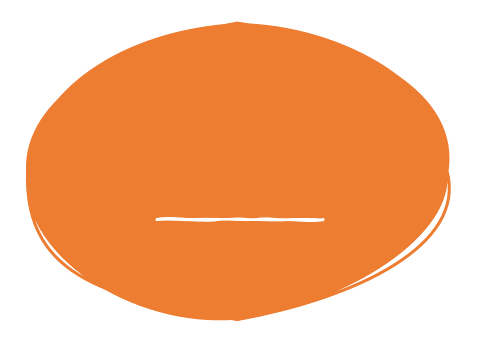 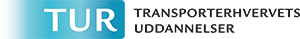 Stressorer
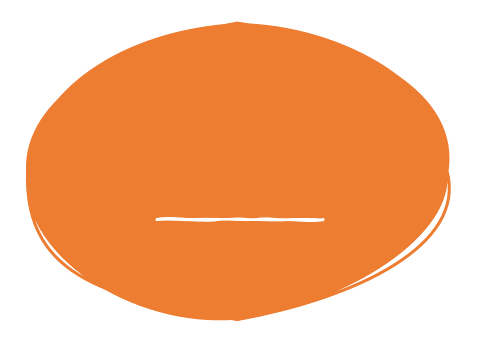 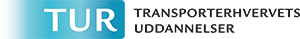 Opgave i små grupper
Stressorer
Nævn mindst 5 stressorer.
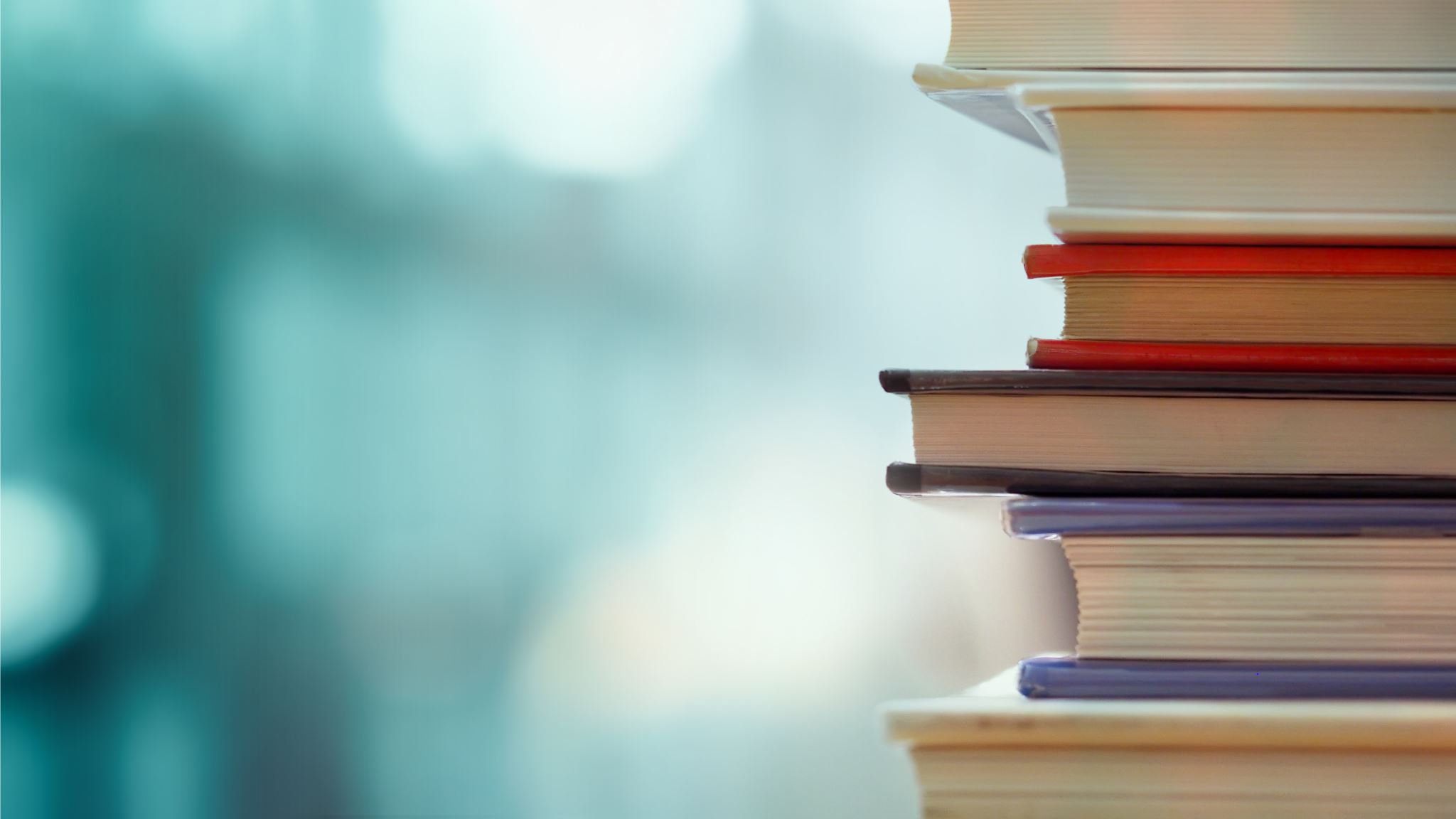 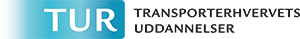 I litteraturen opfattes stress som tre elementer
Faktorer i omgivelserne der påvirker mennesket (stressorer).
Samspillet mellem omgivelserne og mennesket (også kaldet oplevet stress).
Menneskets fysiologiske, psykologiske og adfærdsmæssige reaktioner på belastning (også kaldet stressreaktion).

 Kilde:https:sst.dkSundhedsstyrelsen
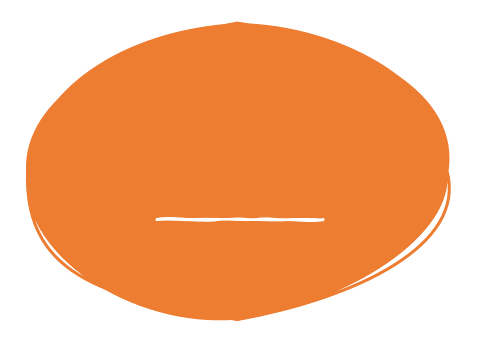 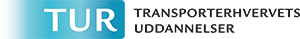 Stress reaktioner
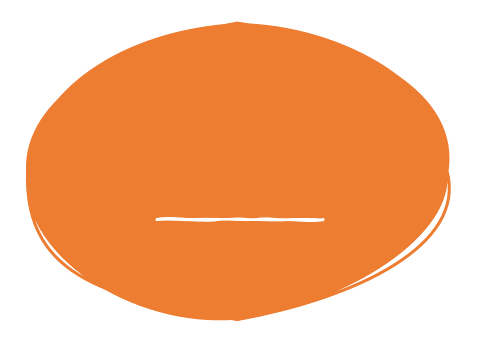 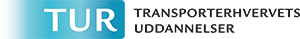 Opgave i små grupper
Stress reaktioner
Hvad er symptomerne på stress?
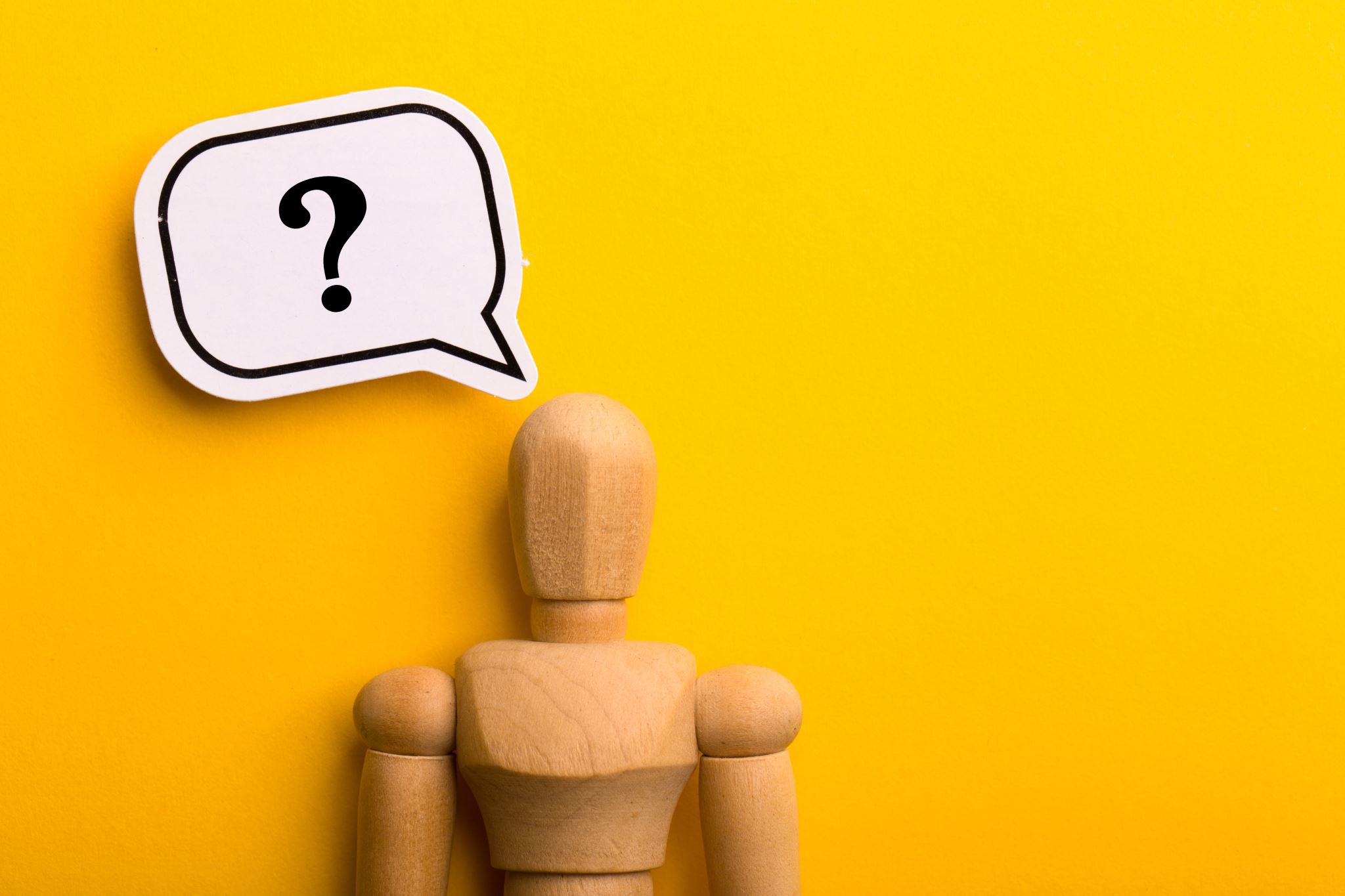 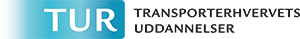 Hvad påvirker dit humør?
Kom med fem ting, på dit arbejde, der kan påvirke dit humør?

----------------------------------------------------------------------------------------------------------------------------------
----------------------------------------------------------------------------------------------------------------------------------
----------------------------------------------------------------------------------------------------------------------------------
----------------------------------------------------------------------------------------------------------------------------------
----------------------------------------------------------------------------------------------------------------------------------